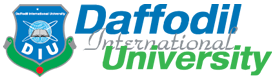 Multi-Disciplinary Approach of Public Health
Bakibillah
DPH, DIU
Learning Outcomes
On completion of this Course, the successful student will be able to: comprehend the major disciplines of Public Health like nutrition, reproductive health, sociology, anthropology, epidemiology, mental health, reproductive health, family health, environmental health, research etc.
Multi-disciplinary Approach
A multidisciplinary approach involves drawing appropriately from multiple disciplines to redefine problems outside of normal boundaries and reach solutions based on a new understanding of complex situations.
…….Continued.
Multidisciplinary: people from different disciplines working together, each drawing on their disciplinary knowledge. 
Interdisciplinary: integrating knowledge and methods from different disciplines, using a real synthesis of approaches.
…………Continued
The development of public health research out of social medicine in the 1950s was multidisciplinary. Public health campaigning, separate from public health professionals, has also been multidisciplinary since the 1970s. Public health as an occupation has been preoccupied with its professional positioning
Nutrition
Nutrition is  the  science  of  food,  the  nutrients  and  other  substances  therein,  their  action,  interaction  and  balance in relation to health and disease.
…….Nutrition
Nutrition is the study of how food and drink affects our bodies with a special regard to the essential nutrients necessary to support human health. 
It looks at the physiological and biochemical processes involved in nourishment and how substances in food provide energy or are converted into body tissues. These nutrients which are the source of energy for our bodies are classed as: carbohydrates, fats, fibre, minerals, proteins, vitamins, and water.
…..Nutrition
Good nutrition means obtaining the right amount of nutrients from healthy foods in the right combinations. An important part of the study of nutrition is looking at the diseases that can result from malnutrition and the role food plays in the development of chronic disease.
Reproductive Health
Reproductive  health is  a  state  of  complete  physical,  mental and social being not only absence of disease or infirmity,  in  all  matters  relating  to  reproductive  system  and to its functions and process.
Reproductive Health
Reproductive health is a state of complete physical, mental and social well-being and not merely the absence of disease or infirmity, in all matters relating to the reproductive system and to its functions and processes. Reproductive health implies that people are able to have a satisfying and safe sex life and that they have the capability to reproduce and the freedom to decide if, when and how often to do so.
………Continued
Around 25% of maternal deaths could be averted if all women wishing to avoid pregnancy could use modern methods of contraception (WHO)
More than 1 million sexually transmitted infections (STIs) are acquired every day worldwide.
Every day in 2017, approximately 810 women died from preventable causes related to pregnancy and childbirth.
Environmental    Health
The World Health Organization (WHO) defines environment, as it relates to health, as “all the physical, chemical, and biological factors external to a person, and all the related behaviors.” 
Environmental health consists of preventing or controlling disease, injury, and disability related to the interactions between people and their environment.
6 Themes of Environmental Health
Outdoor air quality
Surface and ground water quality
Toxic substances and hazardous wastes
Homes and communities
Infrastructure and surveillance
Global environmental health
Planetary Health
…..Planetary Health
One Health
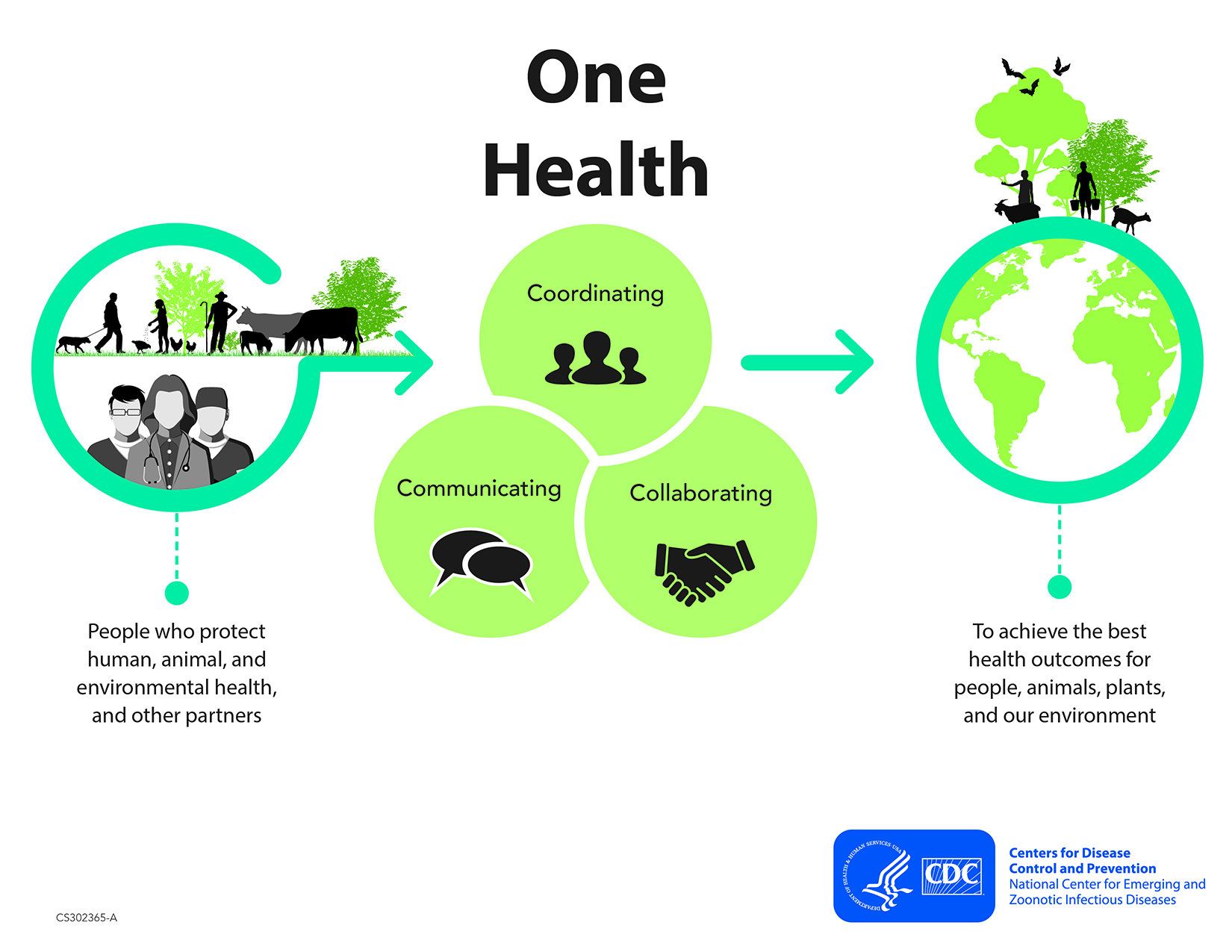 One Health is "the collaborative efforts of multiple disciplines working locally, nationally, and globally, to attain optimal health for people, animals and our environment"
Epidemiology
Epidemiology is  the  study  of  frequency,  distribution,  and determinants of diseases and other related states or events  in  specified  populations.
  
The  application  of  this  study  to  the  promotion  of  health  and    to  the  prevention  and control of health problems is evident.
Health  Economics
Health  Economics is  concerned  with  the  alternative  uses of resources in the health services sector and with the  efficient  utilization  of  economic  resources  such  as  manpower, material and financial resources
Biostatistics
Biostatistics is   the   application   of   statistics   to   biological problems; application of statistics especially to medical problems, but its real meaning is broader.
Ecology
Ecology is  the  study  of  relationship  among  living  organisms  and  their  environment.  It  is  the  science,  which  deals  with  the  inter-relationships  between  the  various organisms living in an area and their relationship with  the  physical  environment.  
Human  ecology  means  the    study    of    human    groups    as    influenced    by    environmental  factors,  including  social  and  behavioral  factors.
Sociology
Sociology is the study of society, patterns of social relationships, social interaction and culture of everyday life. It is a social science that uses various methods of empirical investigation and critical analysis to develop a body of knowledge about social order, acceptance, and change or social evolution.
For example, one aspect of sociology is the study of social institutions, which are major structures made up of groups or ideas that influence people's daily lives, views of the world, or integration into society. Examples are religion and schools.
Demography
Demography is  the  study  of  population,  especially  with  reference  to  size  and  density,  fertility,  mortality,  growth, age distribution, migration, and the interaction of all those with social and economic conditions.
Questions ?
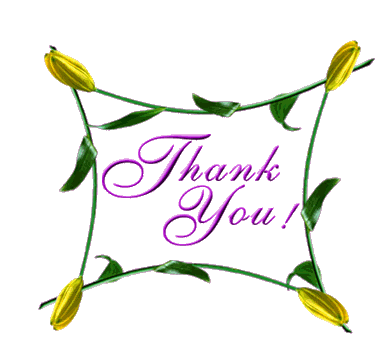